Qari mill-Ittra ta’ San Pawl Appostlu lill-KolossinKol 3, 1-11
Ħuti, jekk intom irxuxtajtu 
ma’ Kristu, fittxu l-ħwejjeġ 
tas-sema, fejn Kristu qiegħed fuq il-lemin ta’ Alla. Aħsbu fil-ħwejjeġ
tas-sema, mhux f’dawk 
tal-art. Għax intom mittu, imma ħajjitkom hi moħbija flimkien ma’ Kristu f’Alla. Meta jidher Kristu,
li hu l-ħajja tagħkom, imbagħad intom ukoll tidhru flimkien miegħu 
fil-glorja. 
Mewtu ġo fikom dak
kollu li hu tal-art: żína, faħx, ġibdiet, xewqat ħżiena, u r-regħba li hi idolatrija. Minħabba dan tilħaq il-korla ta’Alla lil
dawk li ma jobdux. Hekk intom kontu timxu wkoll meta kontu tgħixu fihom. Iżda issa intom ukoll ħallu kollox: korla, passjoni,
ħażen, dagħa, u l-kliem mhux xieraq warrbuh minn
fommkom.
Tigdbux lil xulxin, intom 
li nżajtu l-bniedem
il-qadim bl-għemil kollu tiegħu, u lbistu l-bniedem il-ġdid, li jiġġedded dejjem skont ix-xbieha ta’ min ħalqu u jikber fl-għerf.
Fih ma hemmx Grieg jew Lhudi, ċirkonċiż jew mhux, Barbaru jew Skita, ilsir jew ħieles, iżda Kristu f’kollox u f’kulħadd.
Il-Kelma tal-Mulej
R:/ Irroddu ħajr lil Alla
Salm Responsorjali
R:/ Twajjeb ma’ kulħadd 
il-Mulej
Kuljum irrid inbierkek,
u nfaħħar ismek għal dejjem ta’ dejjem.
Kbir il-Mulej, ta’ min ifaħħru bil-bosta,
bla tarf il-kobor tiegħu.
R:/ Twajjeb ma’ kulħadd 
il-Mulej
Kulma għamilt iroddlok ħajr, Mulej;
iberkuk il-ħbieb tiegħek kollha.
Is-sebħ tas-saltna tiegħek ixandru, 
fuq is-setgħa tiegħek jitkellmu.
R:/ Twajjeb ma’ kulħadd 
il-Mulej
Biex jgħarrfu lill-bniedem il-qawwa tiegħek,
u s-sebħ u l-ġmiel 
tas-saltna tiegħek.
Saltnatek hi saltna 
għaż-żminijiet kollha,
minn nisel għal nisel 
il-ħakma tiegħek.
R:/ Twajjeb ma’ kulħadd 
il-Mulej
Hallelujah, Hallelujah
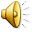 Ifirħu u aqbżu bil-ferħ, jgħid il-Mulej,
għax araw, ħlaskom kbir ikun fis-sema.
Hallelujah, Hallelujah
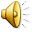 Qari mill-Evanġelju skont 
San Luqa
Lq 6, 20-26
R:/ Glorja lilek Mulej
F’dak iż-żmien, Ġesù 
rafa’ għajnejh lejn 
id-dixxipli tiegħu u qal:
“Henjin intom il-foqra, għax tagħkom hija
s-Saltna ta’ Alla. 
Henjin intom li għalissa
bil-ġuħ, għax għad tkunu mxebbgħin.
Henjin intom li għalissa
tibkbu, għax għad tithennew.
Henjin intom meta minħabba Bin il-bniedem
in-nies jobogħdukom,
jaqtgħukom minn magħhom, jgħajrukom 
u jwarrbu isimkom
bħallikieku kien xi ħaġa ħażina. Dakinhar li
jiġrilkom hekk, ifirħu 
u aqbżu bil-ferħ, għax araw, ħlaskom kbir ikun fis-sema. L-istess għamlu missirijiethom lill-profeti.
Imma ħażin għalikom, 
intom l-għonja, 
għax il-faraġ tagħkom ħadtuh. Ħażin għalikom intom li għalissa
mxebbgħin, għax għad tkunu bil-ġuħ. Ħażin għalikom intom li għalissa tidħku, għax għad tnewħu u tibku.
Ħażin għalikom meta kulħadd isemmikom 
fil-ġid. Għax l-istess għamlu missirijiethom 
lill-profeti foloz!”
Il-Kelma tal-Mulej
R:/ Tifħir lilek Kristu